10.2+10.2.1(ΠτΔ)
Ποιοι ασκούν την εκτελεστική λειτουργία στην χώρα μας;
Κυβέρνηση
Πρόεδρος της Δημοκρατίας
Τι συμβολίζει το αξίωμα του ΠτΔ;
Ενότητα του κράτους(για αυτό και σπάνια λειτουργεί διασπαστικά αλλά ενωτικά)
Είναι ο αρχηγός του κράτους αλλά και ρυθμιστής του πολιτεύματος.
Δεν αποτελεί όμως  το ανώτατο πολιτειακό όργανο. Ανώτατο πολιτειακό όργανο στην δημοκρατία είναι ο λαός.
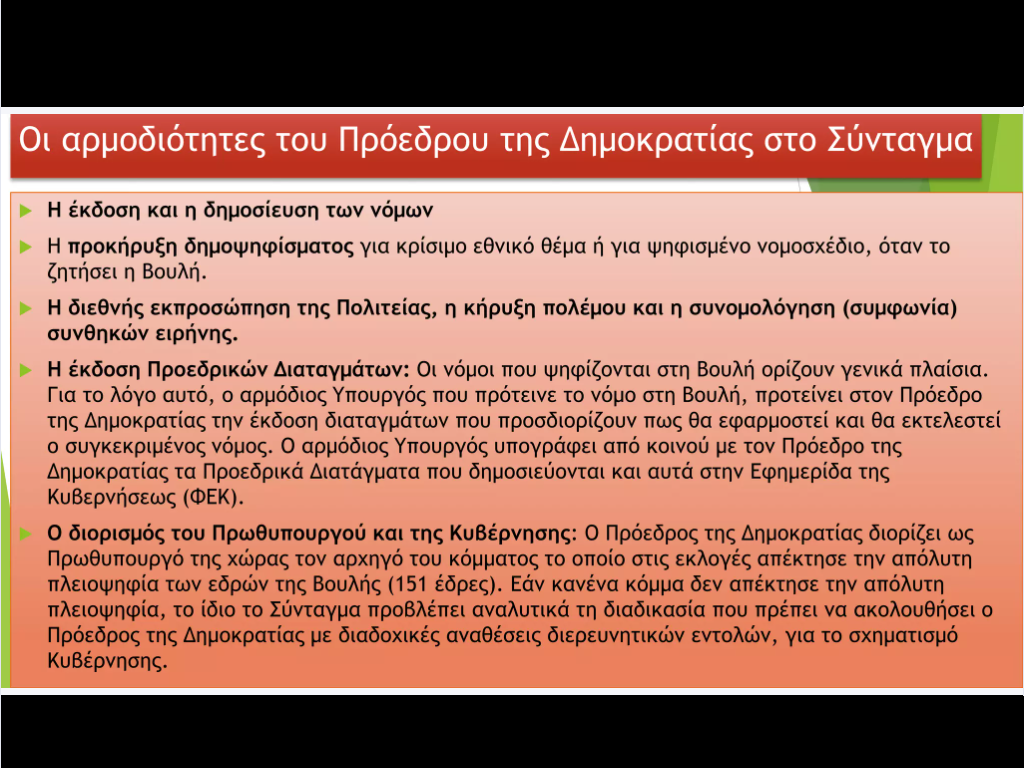 Χρονική διάρκεια της θητείας του και πόσες φορές μπορεί να επανεκλεγεί;
Ο ΠτΔ εκλέγεται από την βουλή για 5 χρόνια.
Έχει δικαίωμα επανεκλογής μονάχα μια φορά.
Προϋποθέσεις που απαιτούνται για να εκλεγεί κάποιος ΠτΔ
Να έχει συμπληρώσει το 40 έτος της ηλικίας του
Να έχει αποκτήσει την Ελληνική ιθαγένεια τουλάχιστον 5 χρόνια πριν
Να έχει από πατέρα ή μητέρα ελληνική καταγωγή
Να έχει την νόμιμη ικανότητα του εκλέγειν
Διαδικασία εκλογής του ΠτΔ
Αρχικά γίνονται 3 ψηφοφορίες. Στις 2 πρώτες απαιτούνται 200 βουλευτές Εάν δεν βρεθούν σε πέντε μέρες γίνεται η τρίτη εκλογή και απαιτούνται 180 βουλευτές.
Εάν δεν βρεθούν οι 180 βουλευτές τότε γίνεται 4η εκλογή που απαιτεί την απόλυτη πλειοψηφία των βουλευτών(τουλάχιστον 151 ).
Εάν δεν υπάρξει απόλυτη πλειοψηφία τότε μπορεί να γίνει και 5η εκλογή όπου εκεί πλέον απαιτείται η σχετική πλειοψηφία(εκλέγεται δηλαδή σαν ΠτΔ εκείνος που συγκέντρωσε τους περισσότερους ψήφους
ΕΛΕΓΧΩ ΤΙΣ ΓΝΩΣΕΙΣ ΜΟΥ
Με την διαδικασία εκλογής του ΠτΔ που ακολουθείται σήμερα μπορεί να διαλυθεί η βουλή και να πάμε σε εκλογές. Σ  ή Λ
Ο  ΠτΔ θεωρείται το ανώτατο όργανο στην χώρα μας. Σ ή Λ
Ο ΠτΔ για να εκλεγεί πρέπει να έχει συμπληρώσει το 40 έτος της ηλικίας του. Σ  ή Λ
Μπορεί κάποιος να εκλεγεί σαν ΠτΔ και δεύτερη συνεχόμενη θητεία. Σ  ή Λ
Ο ΠτΔ δεν συμμετεχει στην ψήφιση ενός νόμου.  Σ ή Λ
Ο ΠτΔ θεωρείται —--------- του κράτους και —----------- του πολιτεύματος.
Ο ΠτΔ δεν συμμετέχει στον διορισμό του πρωθυπουργού και της κυβέρνησης. Σ  ή Λ